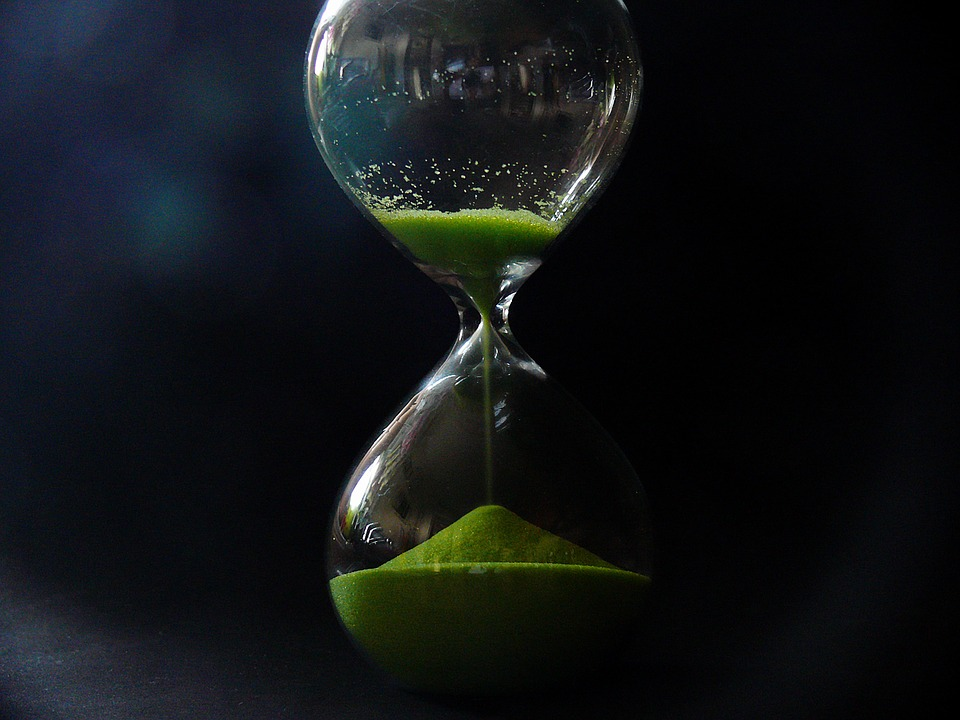 How Model Curation Influences Model Duration
Donna H. Rhodes  
Massachusetts Institute of Technology
rhodes@mit.edu
26 JAN 2019
Seari.mit.edu
1
models enrich our thinking
SHORTER DURATION
26 JAN 2019
Seari.mit.edu
2
model curation
….the lifecycle management, control, preservation and active enhancement of models and associated information to ensure value for current and future use, as well as repurposing beyond initial purpose and context
26 JAN 2019
Seari.mit.edu
3
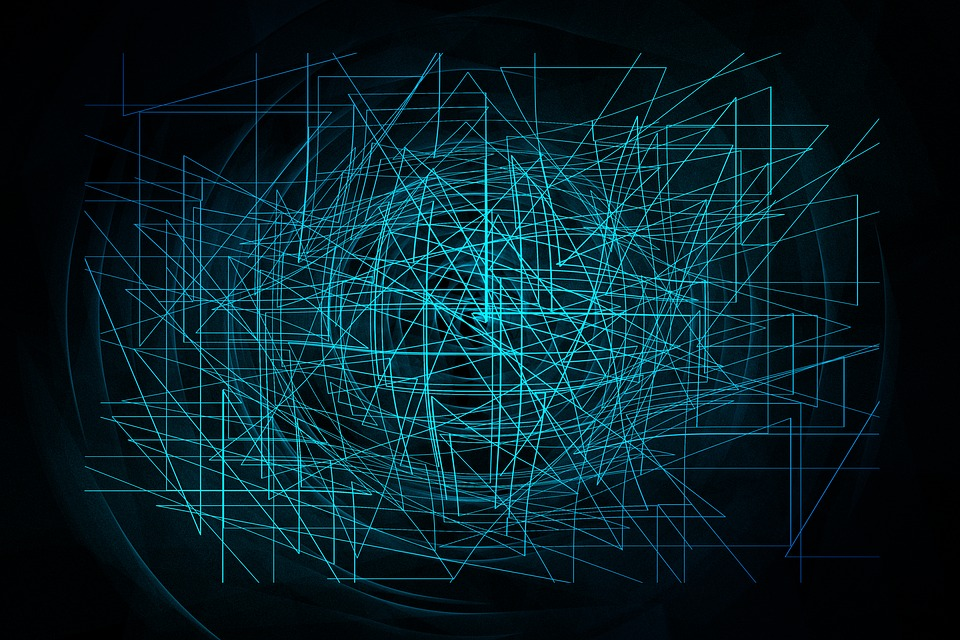 integrity
credibility
composability
duration
modularity
trust
elegance
value
26 JAN 2019
Seari.mit.edu
4
SHORTER DURATION
LONGER  DURATION
Curation necessitates differentiation of shorter duration models from longer duration models.
26 JAN 2019
Seari.mit.edu
5
model accessioning
Formal process of accepting models (sets of models) into enterprise level model collection
establish legal ownership, IP, verifies integrity, validates pedigree, etc. 
de-accessioning is equally important formal process
enterprise collection
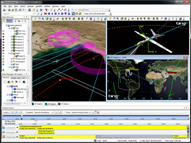 models
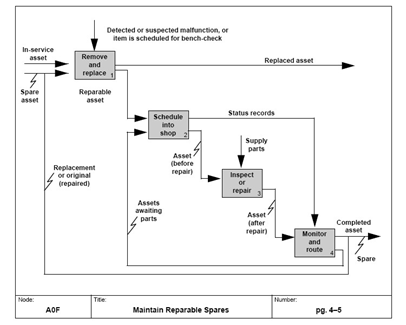 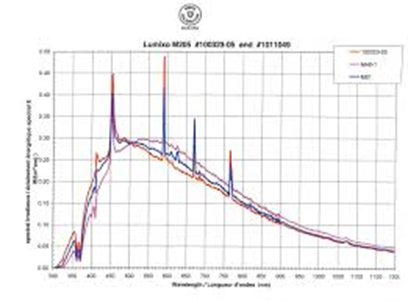 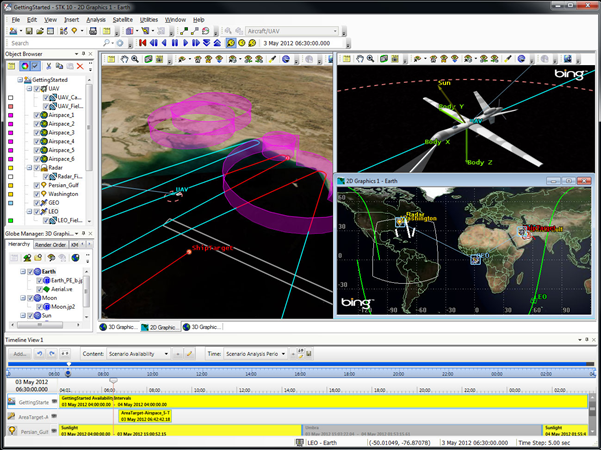 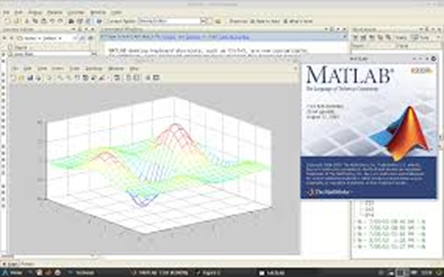 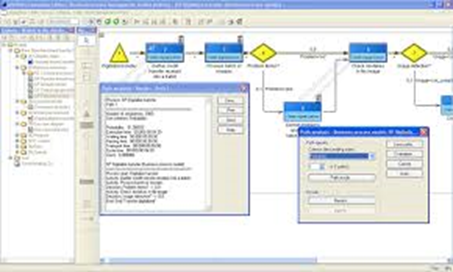 26 JAN 2019
Seari.mit.edu
6
MODEL REUSE
THROUGH LIFESPAN

(digital twin)
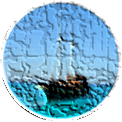 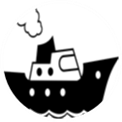 Longer Duration
26 JAN 2019
Seari.mit.edu
7
a benefit of model curation
…. increases the potential for effective reuse of a model on a future program, as the model and associated information (metadata, technical data, and pedigree) will be available to assess its fitness for purpose and context
26 JAN 2019
Seari.mit.edu
8
model pedigree
A model pedigree contains all of the information about a model, its origins and use over time
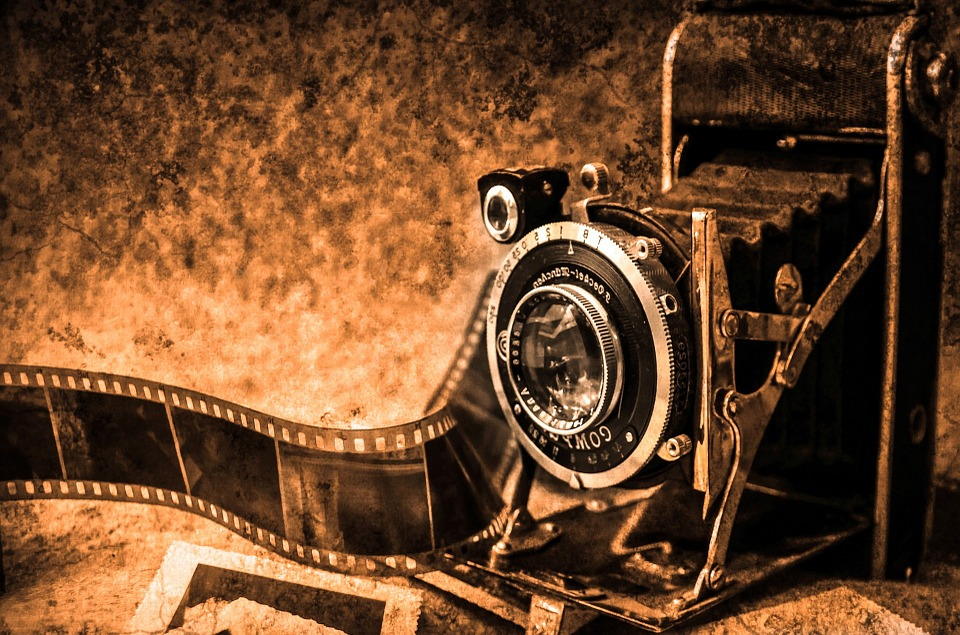 PURPOSE

…enable the decision maker to determine the model’s status with respect to past achievements, theoretical and methodological state of the art, and the expert advice that went into its development

Gass & Joel (1980)
26 JAN 2019
Seari.mit.edu
9
across the enterprise
Modeling competency across individuals and programs, but not strategically managed at enterprise level

Models exist at all levels of enterprise (individual, program, business unit) but seldom managed as enterprise collection
Reymondet, L., Rhodes, D.H., and Ross, A.M., "Considerations for Model Curation in Model-Centric Systems Engineering," 10th Annual IEEE Systems Conference, Orlando, FL, April 2016
26 JAN 2019
Seari.mit.edu
10
a new leadership role
Image Credit: DNV GL Annual Report, 2015
26 JAN 2019
Seari.mit.edu
11
model curation research priorities (2019)
Model curation implementation practices  
Precursors, enablers and barriers to model curation
Innovation through new technologies and methods
Competencies, roles and responsibilities
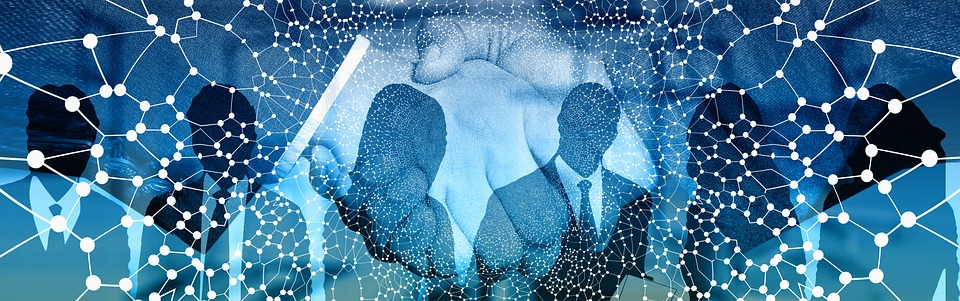 26 JAN 2019
Seari.mit.edu
12
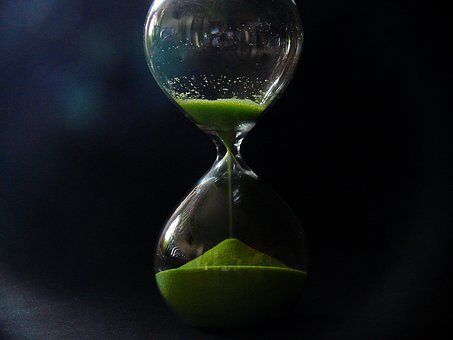 Donna H. Rhodes 
Massachusetts Institute of Technology
rhodes@mit.edu
This material is based upon work supported, in whole or in part, by the U.S. Department of Defense through the Systems Engineering Research Center (SERC) under Contract HQ0034-13-D-0004. SERC is a federally funded University Affiliated Research Center managed by Stevens Institute of Technology. Any opinions, findings and conclusions or recommendations expressed in this material are those of the authors and do not necessarily reflect the views of the United States Department of Defense.
26 JAN 2019
Seari.mit.edu
13